Phrasal Verbs
Phrasal Verbs
A phrasal verb is a combination of words (a verb + a preposition or verb+adverb) that when used together, usually take on a different meaning to that of the original verb. Phrasal verbs are highly useful for informal conversations. But if we are not aware of the meaning of these phrasal verbs, we might face difficulties in understanding informal English. 
So, for a fluent and natural conversation, understanding phrasal verbs helps a lot.


Examples:
break down, check in, tear up


When we use phrasal verbs, we use them like normal verbs in a sentence, regardless if it’s a regular or irregular verb.


Jenny tore up the letter after she read it.
Their car broke down two miles out of town.
Did the manager deal with that customer’s complaint?

More phrasal verb examples:

Be sure to put on a life jacket before getting into the boat.
We left out the trash for pickup.
It’s time to get on the plane.
What will she think up next?
I’m having some trouble working out the solution to this equation.
We’re going to have to put off our vacation until next year.
Stand up when speaking in class, please.
We’ll have to wake up early if we want breakfast.
Take off your shoes before you walk on the carpet.
My dog likes to break out of his kennel to chase squirrels.
The main types of phrasal verbs are as follows:

Separable phrasal verbs
Inseparable phrasal verbs

Separable phrasal verbs
Separable phrasal verbs are separable because they can be separated by the object.
(i.e. the object can come between the words that make up the verb).

Although words may come between the two parts of the phrasal verb, the two parts should not be switched in order. 
For example, in the examples below, holding comes before against and hand comes before over.

Example:

For a long time, I was the one who had been holding all the anger against you.
Max is waiting for his application form. If you don’t mind, can you please hand it over to him?

Inseparable phrasal verbs
Unlike separable phrasal verbs, these particular phrases can never be separated from each other no matter what. They are meant to be together, always.

Example:

The burglars broke into the car.
I need to do away with my past to get my things right.
Common phrasal verbs and their meanings
1. Bear with
Be patient.

Please BEAR WITH me a moment while I finish this email.

2. Break off
End a relationship.

She BROKE OFF their engagement when she found out that he'd been unfaithful.

3. Hold back from
Not allow yourself to do something.

I had to HOLD BACK FROM losing my temper with them.

4. Bottle away
Store up.

He kept his feelings BOTTLED AWAY.

5. Zone out
Dissociate yourself from a situation.

I put some ambient music on and ZONED OUT.
Common phrasal verbs and their meanings
6. Wrap up
Cover in paper.

They WRAPPED UP the presents and then put a ribbon around them.

7. Go ahead
Proceed.

We now intend to GO AHEAD with the final stage of the project.

8. Pick out
Choose.

She PICKED OUT the foods she wanted to take and left the rest.

9. Prey upon
Exploit or harm.

They PREY UPON people's fears in order to get them to buy products.

10. Look up
To get better.

Everything is finally LOOKING UP for Lucy.
Common phrasal verbs and their meanings
11. Come out
Make your sexual or gender identity known to others.

She CAME OUT while she was at college and has been living with her partner, Jane, for the last couple of years.

12. Get away
Escape

She went on vacation in the country in order to GET AWAY from the city for a while.

13. Jerk around
Behave stupidly.

The rude students were JERKING AROUND during the lecture.

14. Kill off
Reduce or exterminate a population by hunting, pollution, development, etc.

There used to be a lot of wolves around here, but most of them have been KILLED OFF by humans.

15. Pair off
Begin a romantic relationship.

They PAIRED OFF shortly after starting university.
Common phrasal verbs and their meanings
16. Pass out
Distribute.

The protesters PASSED OUT leaflets to the growing crowd.

17. Pile in
Enter a place quickly, in a disorganized way.

We all PILED IN the bus to go to the concert.

18. Strike down
Make someone ill.

I was STRUCK DOWN with food poisoning.

19. Track down
Find after a long search.

It took me ages to TRACK my friends DOWN in the crowd at the football game.

20. Train up
Teach someone the specific skills they will need to carry out a job or task (this is a British example).

I have been TRAINING my new assistant UP.
Common phrasal verbs and their meanings
21. Walk up
Go to someone.

A man WALKED UP and asked me the time.

22. Double as
Have a second function or purpose.

My study DOUBLES AS a spare bedroom when we have visitors.

23. Dob in
To report someone’s wrongdoing (this is a British usage).

He DOBBED us IN as soon as he found out.

24. Cut off
Isolate or make inaccessible.

The heavy snow has blocked many roads and CUT OFF a number of villages.

25. Pass for
Be accepted as something that it is not.

You'd be surprised at what PASSES FOR good cooking in many restaurants.
Common phrasal verbs and their meanings
26. Run over
Exceed a time limit.

The meeting RAN OVER by twenty minutes.

27. Go down
Reach or go as far as.

This path GOES DOWN to the lake.

28. Hand back
Return something.

The police officer checked my license and then HANDED it BACK.
A brief recap
Phrasal verbs are phrases that indicate actions.
They are generally used in spoken English and informal texts.
Examples of such verbs include: turn down, come across and run into.

Phrasal verbs consist of a verb and a preposition or an adverb:







Sometimes phrasal verbs consist of three elements:
When added to the verb, the preposition or adverb may change completely the meaning of the verb. Here are some examples:The meaning of phrasal verbsSometimes, it is difficult to understand the meaning of phrasal verbs. Before looking them up in a dictionary, it would be helpful to use the context to understand them.Literal meaningSome phrasal verbs have a literal meaning. They can be easily understood.She opened the door and looked outside.She was walking across the street when she heard the sound of an explosion.
Idiomatic meaningPhrasal verbs can also have a figurative or idiomatic meaning which makes them difficult to understand.Can you put me up for tonight?The phrasal verb 'put up' here does not mean to build (as in putting a fence up). It has, however, an idiomatic/figurative meaning. It means to let someone stay in your house.
Complete the sentences1.	Don't smoke in the forest. Fires _________________________ easily at this time of the year.2.	I _________________ seeing my friends again.3.	I'm afraid we have ___________________ of apple juice. Will an orange juice do?4.	Your website has helped me a lot to __________________ the good work.5.	A friend of mine has ___________________ her wedding.6.	His mother can't ______________________ his terrible behavior anymore.7.	As an excuse for being late, she ____________________ a whole story.8.	I got ___________________ by his enthusiasm.9.	I just cannot _____________________ my mobile. I always keep it with me.10.	she was very sad because her father _________________ last week.
Complete the phrasal verbs with the correct particles

1.	I don't know where my book is. I must look ________ it.
2.	Fill  _________ the form, please.
3.	The music is too loud. Could you turn ___________  the volume, please?
4.	Quick, get  ___________ the bus or you'll have to walk home.
5.	Turn _____________  the lights when you go to bed.
6.	Do you mind if I switch ____________  the TV? I'd like to watch the news.
7.	The dinner was ruined. I had to throw it  ______________ .
8.	When you enter the house, take  ____________ your shoes and put _____________  your slippers.
9.	If you don't know this word, you can look it _____________  in a dictionary.
Complete the phrasal verbs according to their meanings in brackets

1.	_______________________ your shoes. (Remove)
2.	Somebody has to ___________________ the baby. (Take care of)
3.	She wants to _______________ the truth? (Discover)
4.	Where can I __________________ the sweater? (See if it fits)
5.	__________________. (be quick)
6.	Why don't you ________________? (Take a seat)
7.	I will _______________ the train now. (Enter)
8.	_______________ the word in a dictionary. (Consult a dictionary)
9.	I want to ___________________ the form. (Complete)
10.	The firemen _________________ the fire. (Extinguish)
Choose the correct phrasal verb from the parenthesis at the end of the sentence

His father always taught him not to ________________ people with less. (look up to / look down on)
Stop complaining and _________________ your work! (get on with / get over)
The boss wants you to ________________ your figures for this month to him. (hand out / hand in)
We’re going to have to ________________ our trip to Spain until September. (put up/ put off)
I _______________ Amir today at the supermarket. It was great to see him. (ran out of / ran into)
I’m so tired of Sophie _________________ her engagement ring all the time. (showing off, showing up)
The police would not ___________________ to the kidnapper’s demands. (give up/ give in)
I thought I would __________________ for a cup of coffee. Is that okay? (drop off/ drop in)
Have you ever __________________ such an unusual piece of art? (come forward/come across)
It’s important to ___________________ on time. (show up / show off)
____________________ your feet when walking; you don’t want to trip! (uplift / lift up)
The tree was _____________________ by the wind. (blown up / blown over)
He ___________________ his hat to show me his new haircut. (took off / took up)
I just can’t seem to ______________________ this book. (get off / get into )
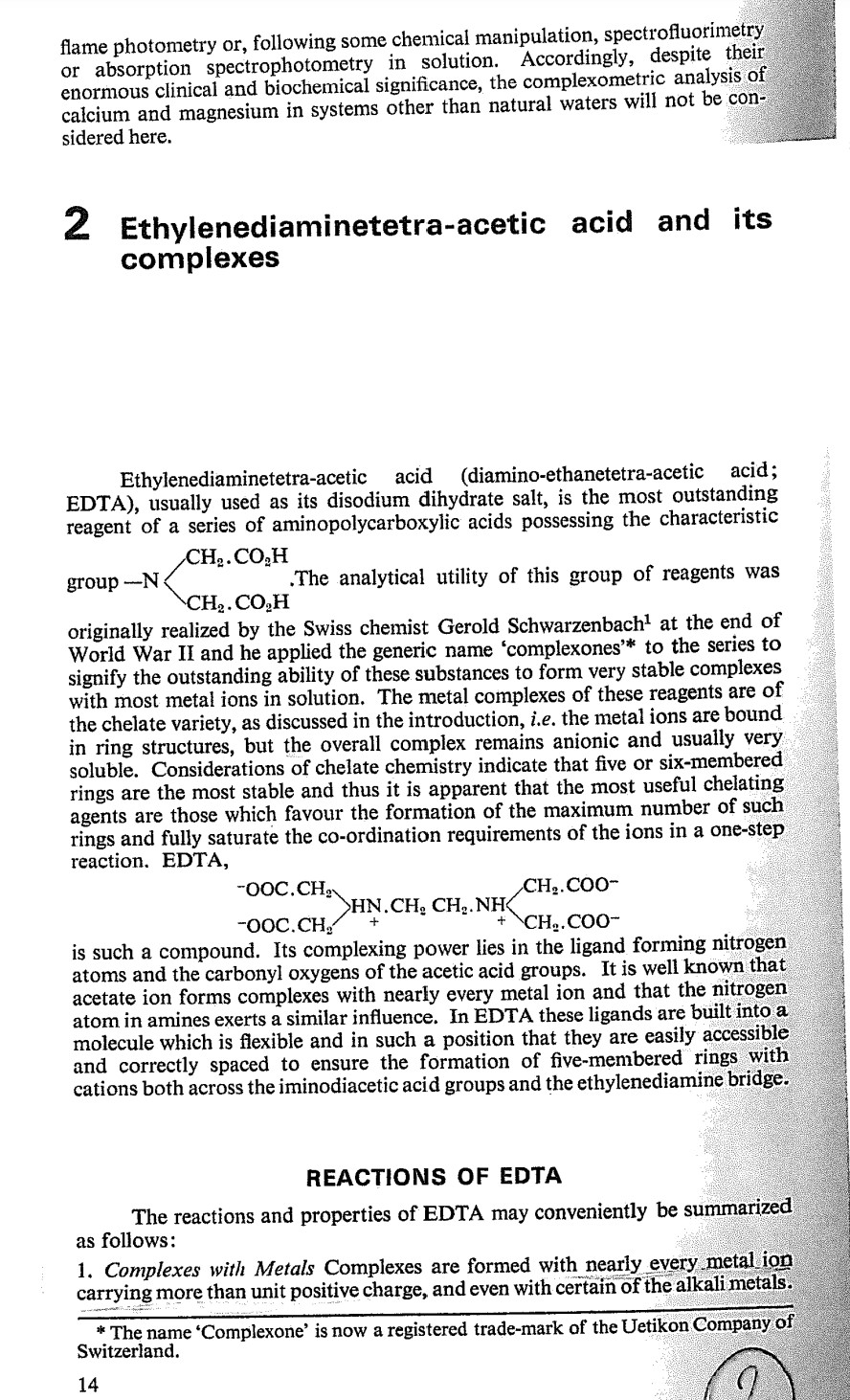